Prateleira
Balança
MAPA DE RISCO – IB-UFF
NOME(S) DO(S) LABORATÓRIO(S) – NOME DEPARTAMENTO
RESPONSÁVEL(IS) TÉCNICO(S)
LOGO LAB
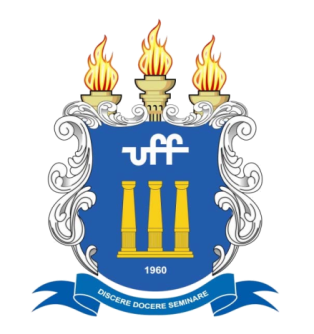 Geladeira
Geladeira
Armário
Armário
Prateleira
GRADAÇÃO DOS RISCOS:

PEQUENO

MÉDIO

GRANDE
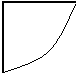 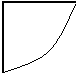 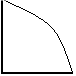 Armário
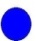 Computadores
Freezer
Estufa
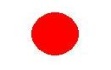 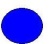 Freezer
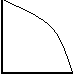 Pia
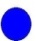 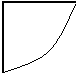 Estufa
Pia
Detector
Pia
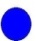 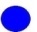 Mesa
agitadora
Capela
Mufla
Capela
[Speaker Notes: teste]